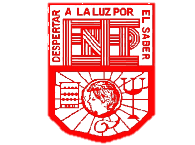 ESCUELA NORMAL DE EDUCACIÓN PREESCOLAR.
 
Curso: Estrategias para la Exploración del Mundo Natural.

2°A.

Jazmin Azucena de La Cruz Sanchez
Claudia Mata Rodriguez
Mayela Abigail Moncada Cadena

Organizador Grafico


Saltillo Coahuila.                                                                25 Mayo del 2020.
¿EN QUÉ CONSISTE EL TRABAJO POR PROYECTOS? 
El trabajo en equipo consiste en realizar una tarea en particular entre un grupo de personas. Es de suma importancia para el trabajo en equipo mantener un buen nivel de coordinación, también son importantes la unión del grupo y el buen clima durante el desarrollo de la actividad.
 ¿DESDE CUÁNDO SE UTILIZAN? 
Fue en los años 1950's que las organizaciones comenzaron a aplicar en forma sistemática herramientas y técnicas de administración de proyectos a proyectos de ingeniería muy complejos.
¿CUÁL ES LA IMPORTANCIA DE TRABAJAR POR PROYECTOS?
Se desarrolla la autonomía y responsabilidad, ya que somos responsables de nuestro propio aprendizaje. Para resolver una cuestión planteada, se trabajan diversas tareas de gran importancia como la planificación, la estructuración del trabajo y la elaboración del producto, además de adquirir una serie de estrategias y herramientas para resolver problemas.

 ¿QUÉ HABILIDADES SE DESARROLLAN?
Habilidades Sociales: siendo muy importante la capacidad de interrelacionarse con diversos tipos de personas, respetando sus opiniones a la vez que hacemos saber las nuestras.
Habilidades Profesionales: es fundamental también a la hora de trabajar en equipo, tener una trayectoria profesional al respecto y formarse siempre en este sentido.
Habilidades Personales: en último lugar, será necesario fomentar actitudes personales como la capacidad de resolución de problemas, la calma, la empatía, la racionalización, la sinceridad…
¿QUÉ TIPOS DE PROYECTOS SE PUEDEN UTILIZAR EN CIENCIAS NATURALES?
De investigación: Basado en la revisión de diversas fuentes para establecer un marco teórico.
De intervención: Áreas como la antropología, agricultura y agronomía realizan este tipo de proyectos. Generalmente, busca modificar los entornos.
De desarrollo tecnológico: Se reata de obtener un producto tecnológico que aporte al campo científico. El desarrollo de la nanotecnología para la detección temprano de enfermedades es un claro ejemplo.
De evaluación: Miden el impacto o el alcance de un producto científico. Al inicio no están en el terreno.

 ¿CUÁLES SON LAS ETAPAS PARA TRABAJAR POR PROYECTOS? 
1. Identificación de las competencias y contenidos 
2. Contextualización y diagnóstico 
3. Encuadre 
4. Conformación de equipos de trabajo
5. Problema específico a ser abordado. 
6. Actividades a ser realizadas 
7. Ejecutar las actividades planeadas
8. Valorar de forma continua y al final del curso
¿CUÁNTO TIEMPO DURAN?
Lo más frecuente es que dure alrededor de 8 – 12 meses (dependiendo de la situación de inicio y de los recursos que se aporten).

 ¿QUÉ ACTIVIDADES REALIZAN LOS ESTUDIANTES? 
Deben ser consientes que a medida que avanza en el proyecto se van tomando decisiones que pueden sufrir modificaciones continuas y mejoras, además de irse generando nuevos retos; por lo que todo ese proceso implicará un desafío y para solucionarlo debe utilizar sus conocimientos, habilidades y experiencias individuales y las de su equipo. Por lo que la suma de las conclusiones grupales les permitirá progresar.
 
Todo proyecto tiene un tiempo estipulado, por lo cual Los estudiantes deben aprender a administrarlo, ya que, si dedican mucho esfuerzo en un área, otras pueden quedar desatendidas, desequilibrando el nivel de calidad y eso puede repercutir negativamente en la meta final.
Sin embargo, la clave está en la planificación, la cual debe ir en consonancia a los intereses y habilidades de los involucrados.  Ya que, si los estudiantes se siente identificados con el problema a resolver, en la medida que van dando forma a sus proyectos se motivan intrínsecamente por lograrlo, llegando incluso a dedicar tiempo y esfuerzos adicionales para llevarlo a cabo de manera óptima.
¿QUÉ ACTIVIDADES REALIZAN LOS DOCENTES?
Preparar meticulosamente el proceso de aprendizaje.
Mantenerse en segundo plano todo lo posible tomando nota de lo que funciona y lo que no.
Estar disponible para resolver dudas
Animar a los estudiantes a aprender por sí mismos y a formular las preguntas correctas.
Animar a los estudiantes a autoevaluar su trabajo y experiencias.
Recordar lo que se olvida y pasa por alto, pero que deber ser considerado y desarrollar, junto con los estudiantes, los contenidos necesarios basados en la experiencia práctica.
Prestar especial atención a los aspectos de cooperación, organización de tareas, metodología de trabajo en grupo, e incluirlos en las conversaciones con los alumnos
Evaluar.

¿QUÉ TIPO DE PRODUCTOS SE PUEDEN OBTENER? 
Se obtienen productos donde los alumnos ponen en práctica, organizan y difunden todo lo que se realizó al momento de crear el proyecto.
¿CÓMO SE EVALÚA ESTE TRABAJO?
Es una actividad que no se evalúa solamente al final del proyecto para ver si los objetivos se cumplieron o no (incluso la elección del tema del proyecto y los objetivos seleccionados son objeto de evaluación, si fueron establecidos por los alumnos) sino que deberá seguirse de cerca, durante todo el proceso, observando y realizando un registro de los avances y dificultades, así como de las medidas que se tomaron para superar los retos , y el grado de creatividad e ingenio demostrado. 

¿EN QUÉ CONSISTEN LOS PROYECTOS CIENTÍFICOS, CIUDADANOS Y TECNOLÓGICOS? 
Un proyecto científico es todo proyecto de investigación que se lleve a cabo siguiendo los parámetros del método científico.
Un proyecto tecnológico consiste en todo proyecto de investigación o desarrollo que implique el uso de la tecnología.
Un proyecto ciudadano son aquellos proyectos de corte social que cumplen la función de atender una necesidad ciudadana y que por consiguiente están dirigidos a la ciudadanía.
REFERENCIAS BIBLIOGRAFICAS
https://concepto.de/trabajo-en-equipo/#ixzz6NUhducZB
https://concepto.de/trabajo-en-equipo/
https://www.deustoformacion.com/blog/empresa/cuales-son-potenciar-tus-habilidades-para-trabajar-equipo
https://sites.google.com/site/edugamenavarra/guia-fpb/el-contexto-de-la-fpb-y-el-aprendizaje-basado-en-proyectos/el-rol-del-profesor
https://educacion.laguia2000.com/evaluacion/evaluacion-por-proyectos
https://brainly.lat/tarea/9145656